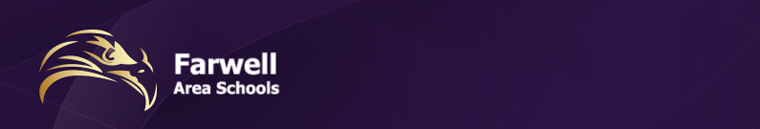 Fǎ      wēi       ěr       xiǎo     xué      zhōng    wén     xiàng    mù 
法   韦   尔   小   学    中    文   项    目
tóng  xué   men                     xià      wǔ     hǎo 
同 学 们， 下 午 好！
lǎo   shī             xià   wǔ     hǎo 
老  师，      下 午 好！
刘 老 师
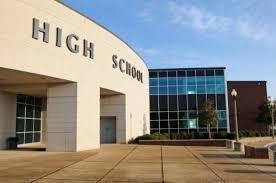 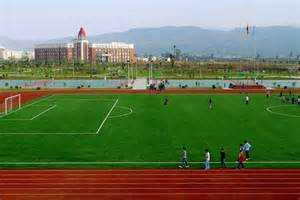 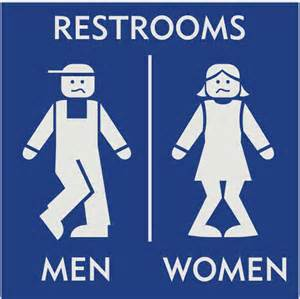 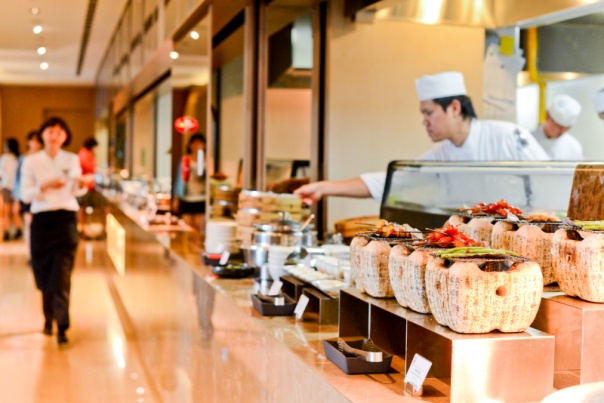 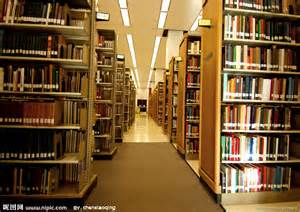 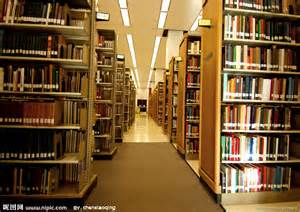 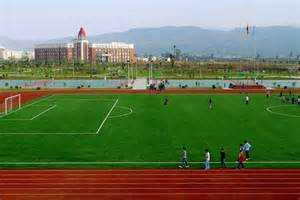 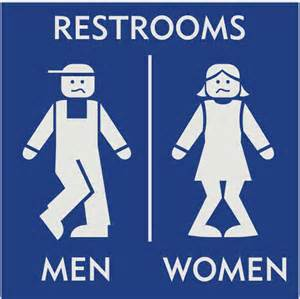 图书馆
运动场
卫生间
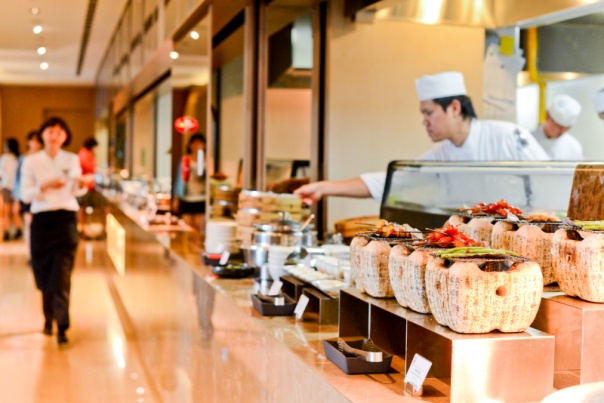 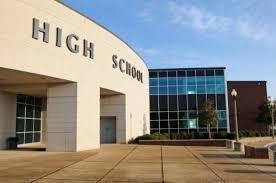 餐厅
学校
zěn me qù
 怎 么 去 ...
How to get to...
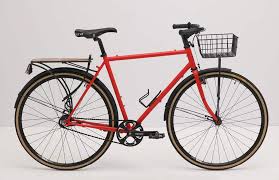 你怎么去                   ?
图 书 馆
我                            去 图 书 馆。
我                            去 运 动 场。
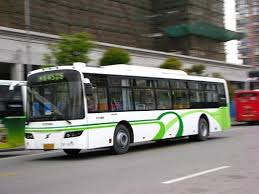 你怎么去                  ?
运 动 场
我                            去 餐 厅。
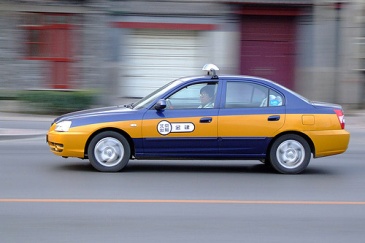 你怎么去             ?
餐 厅
我                            去 学 校。
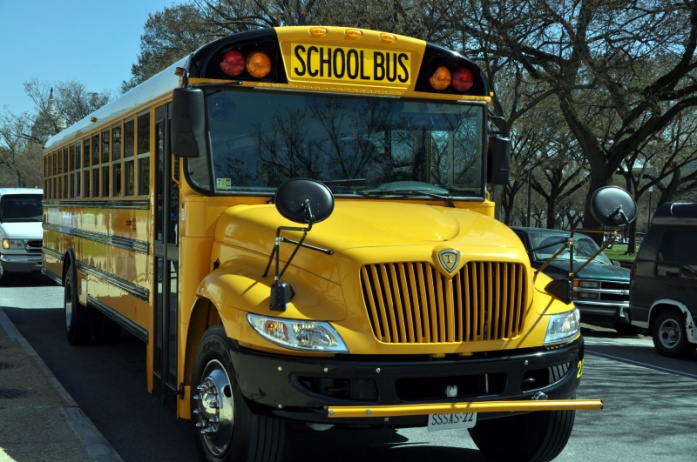 你怎么去             ?
学校
nǐ
wǒ
tā
我
他(她)
你
nán      shēng
nǚ       shēng
男 生
女 生
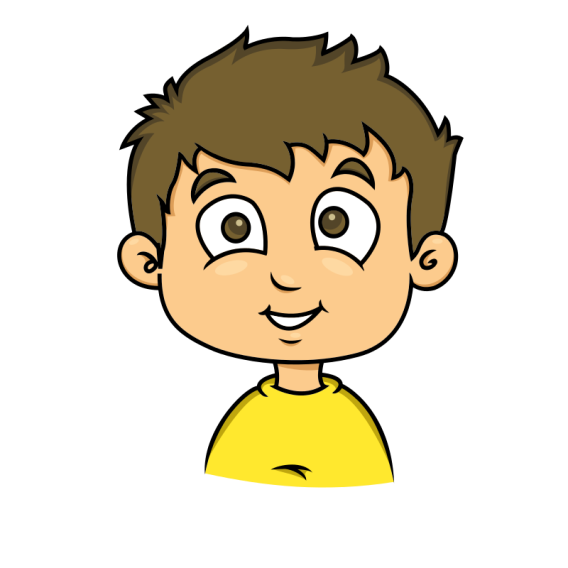 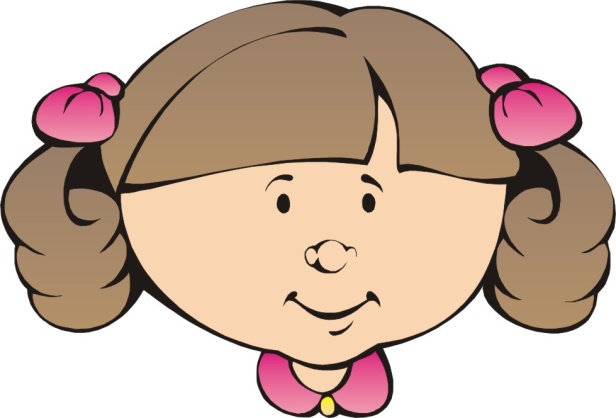 她
他
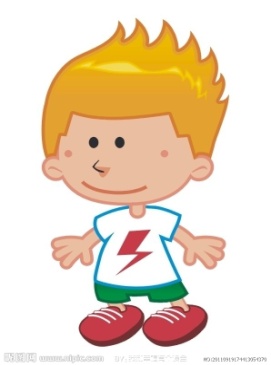 tā   jiào     mài   kè            tā   jiǔ  suì             tā    shì  měi  guó  rén          tā
他 叫 迈克，他九岁。 他是美国人。他

在 中 国上  小学 四年级。他喜欢学中文。
zài  zhōng guó shàng xiǎo xué    sì   nián  jí              tā     xǐ   huān  xué zhōng  wén
tā    de   mèi  mèi  shì  ài     lì              ài    lì     qī    suì            tā     yě    shì
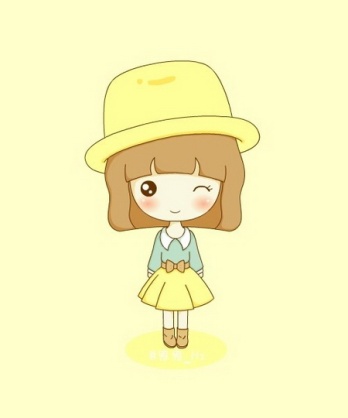 他的妹妹是艾丽，艾丽七岁。 她也是

美国人。她上二年级。
měi  guó rén           tā  shàng ér nián   jí
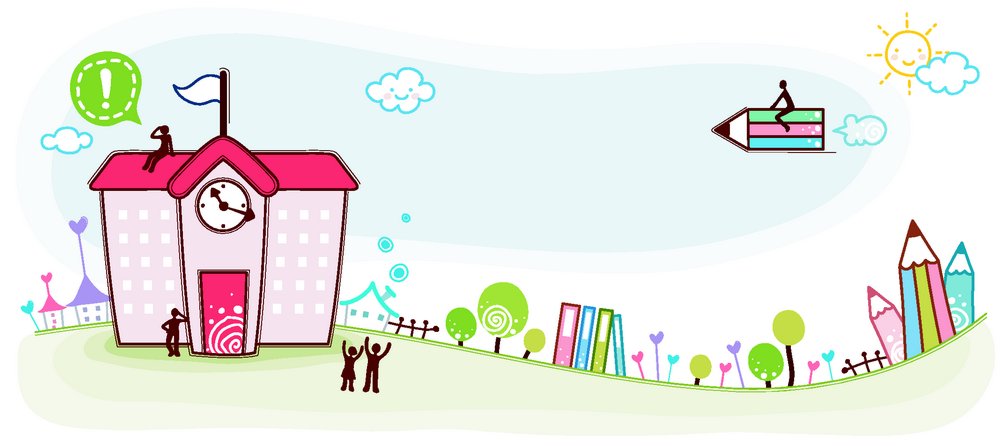 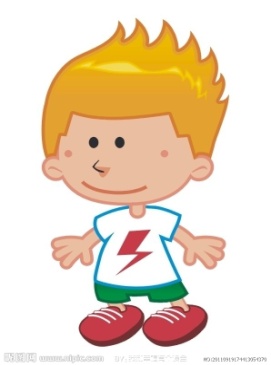 mài  kè
他 叫 迈克，他九岁。 他是美国人。他

在 中 国上  小学 四年级。他喜欢学中文。
ài     lì
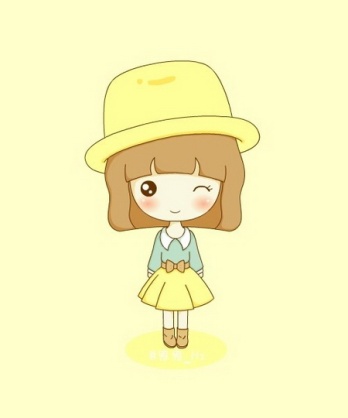 他的妹妹是艾丽，艾丽七岁。 她也是

美国人。她上二年级。
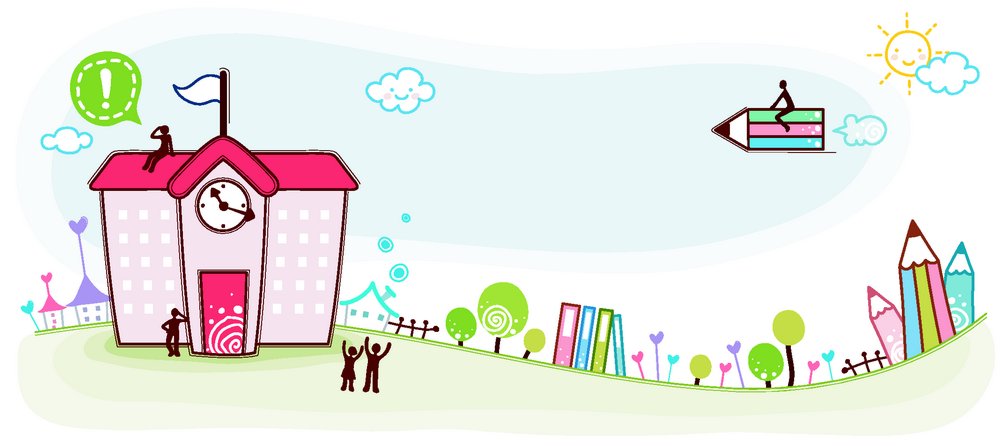 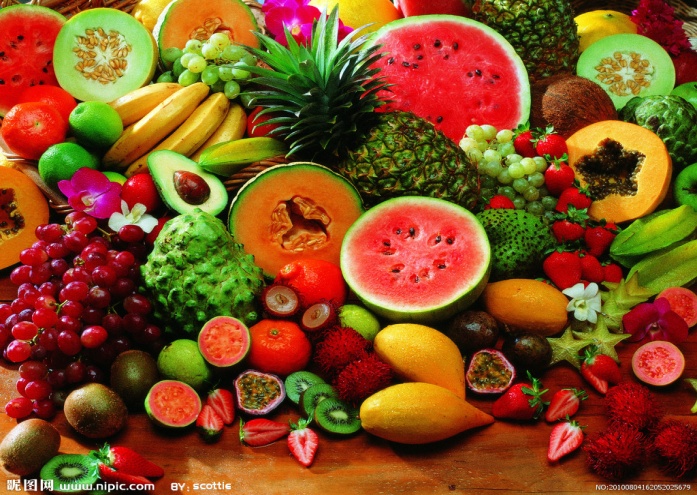 shū  cài  hé  shuǐ  guǒ
蔬 菜 和 水 果
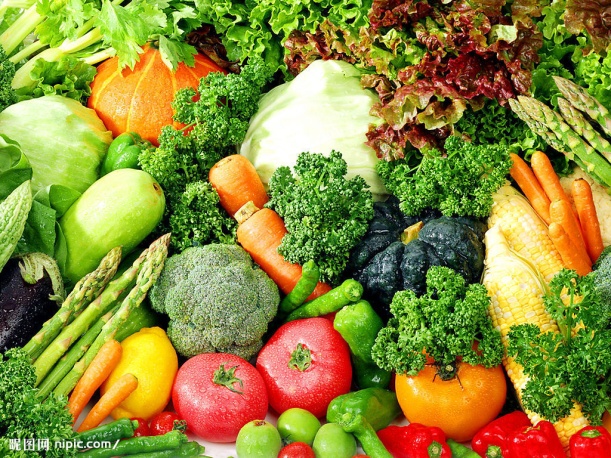 shū     cài
蔬 菜
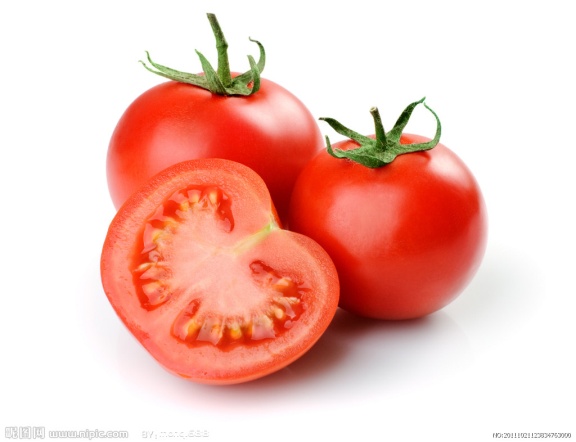 fān   qié
番  茄
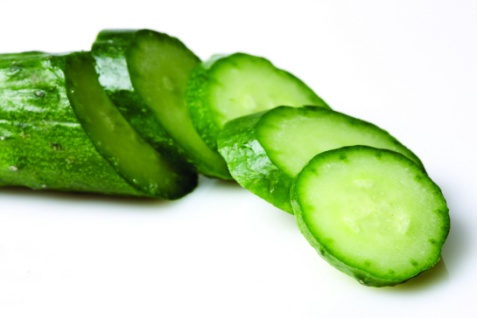 huáng  guā
黄   瓜
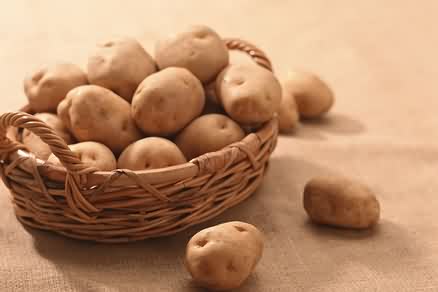 tǔ   dòu
土 豆
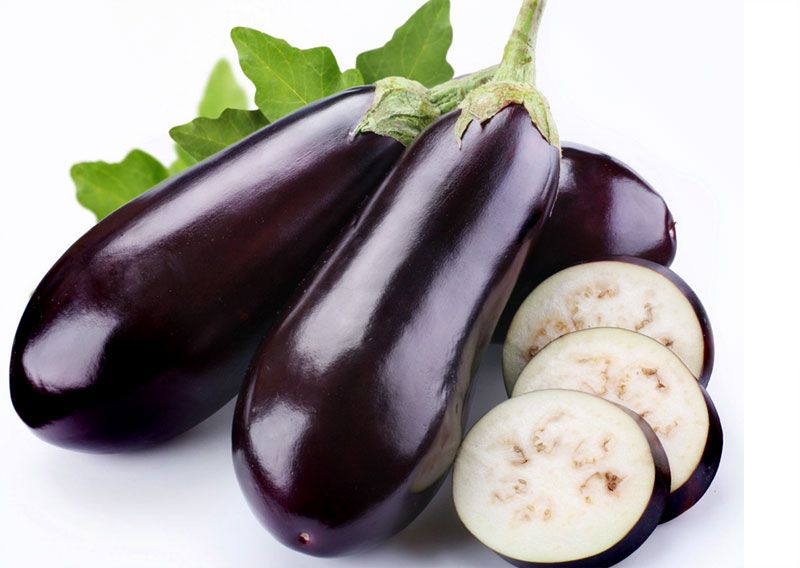 qié   zi
茄 子
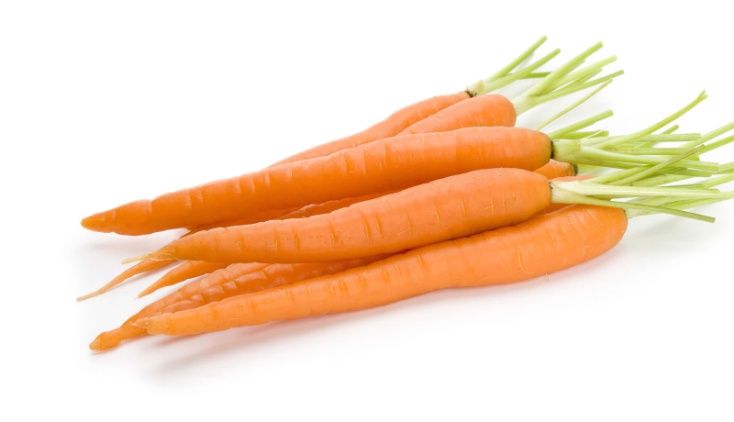 luó    bo
萝  卜
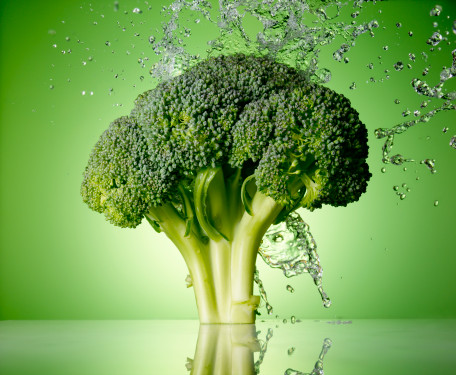 xī   lán  huā
西兰花
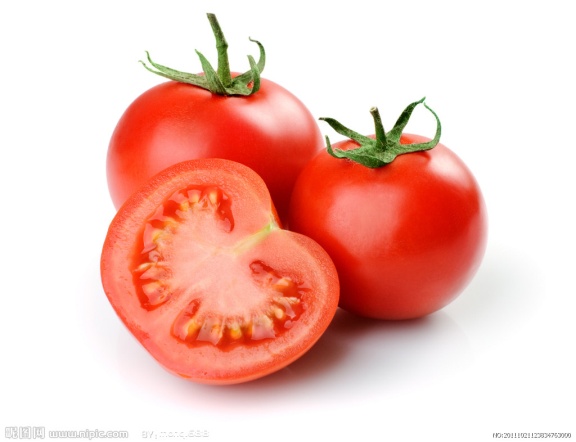 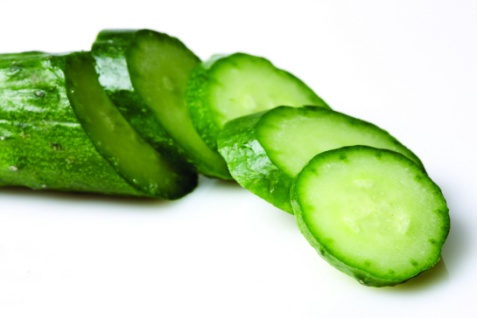 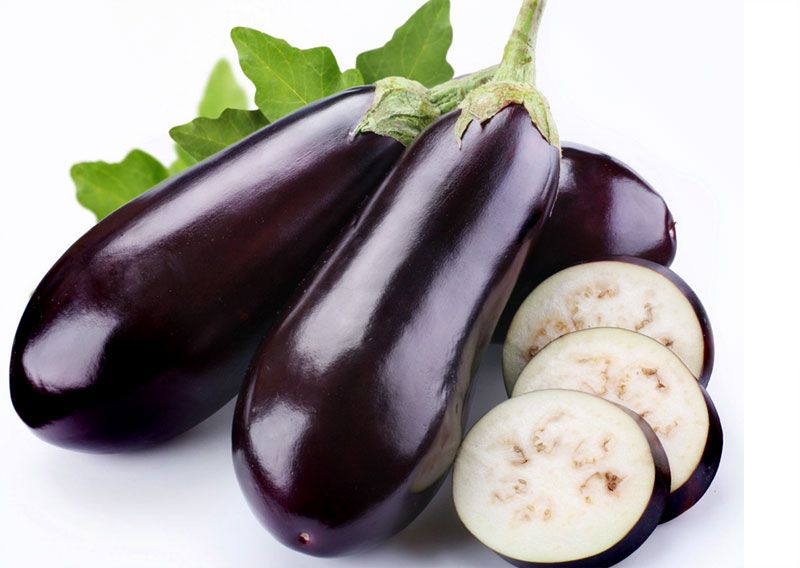 fān   qié
huáng  guā
qié   zi
番  茄
茄 子
黄   瓜
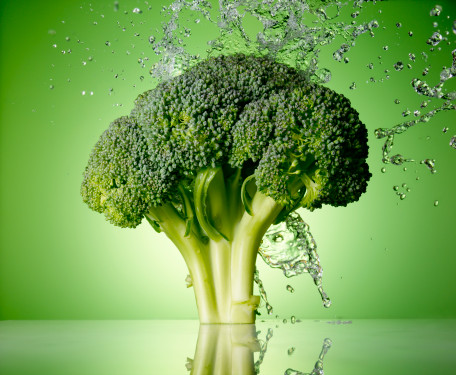 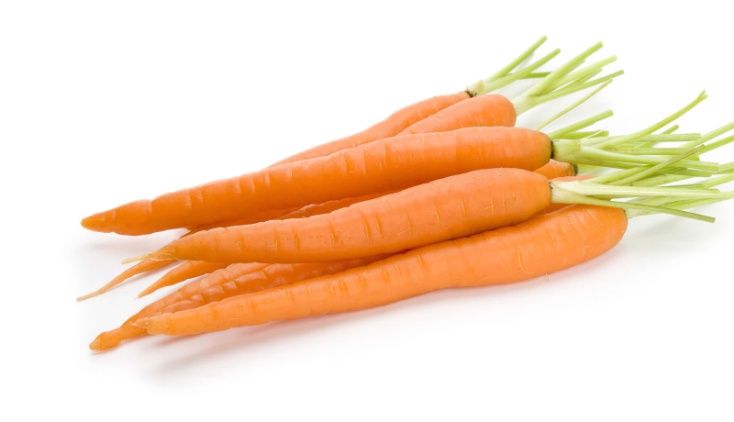 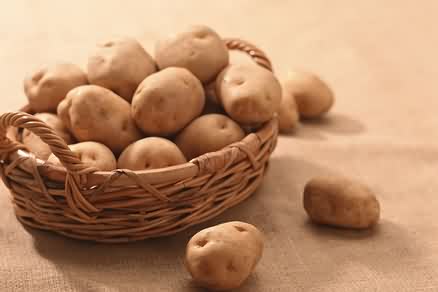 luó    bo
tǔ   dòu
xī   lán  huā
萝  卜
土 豆
西兰花
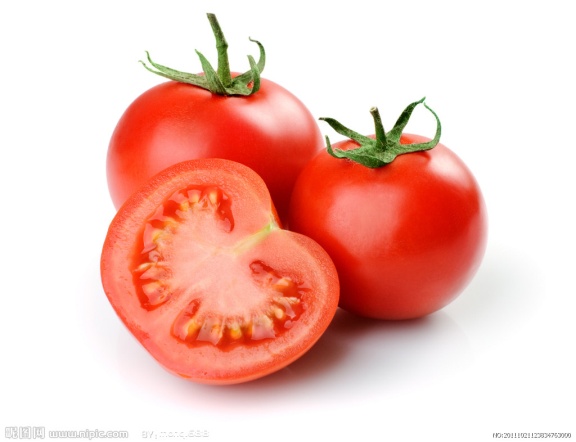 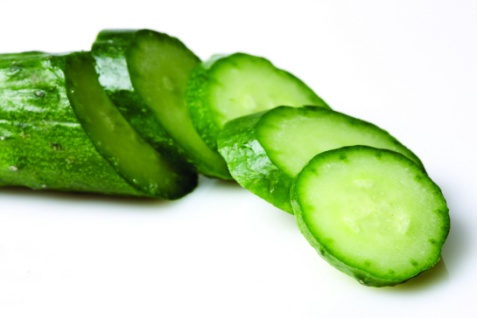 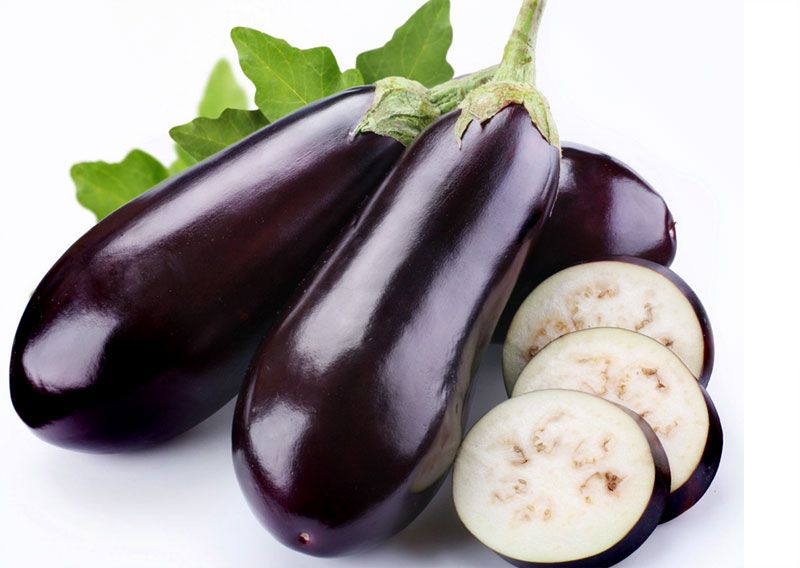 fān   qié
huáng  guā
qié   zi
番  茄
茄 子
黄   瓜
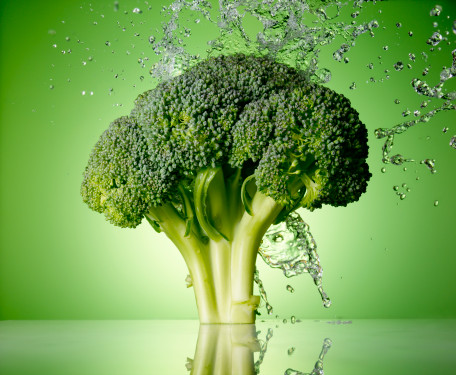 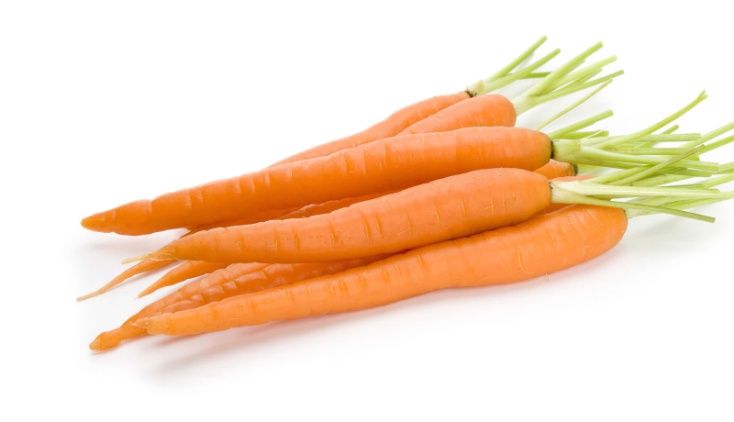 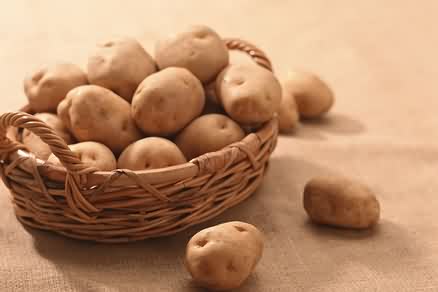 luó    bo
tǔ   dòu
xī   lán  huā
萝  卜
土 豆
西兰花
shuǐ    guǒ
水 果
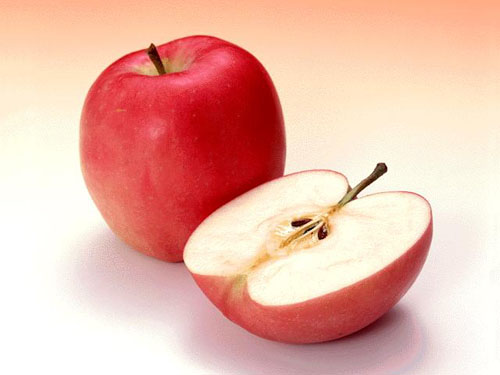 píng  guǒ
苹 果
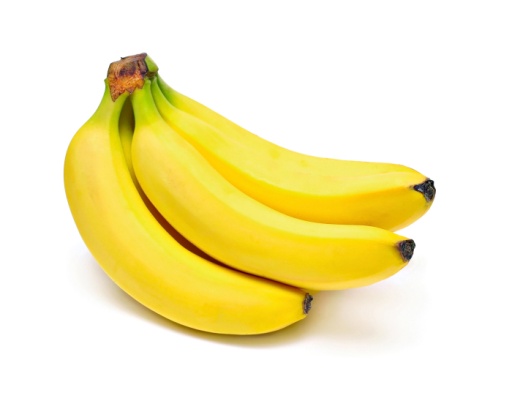 xiāng jiāo
香 蕉
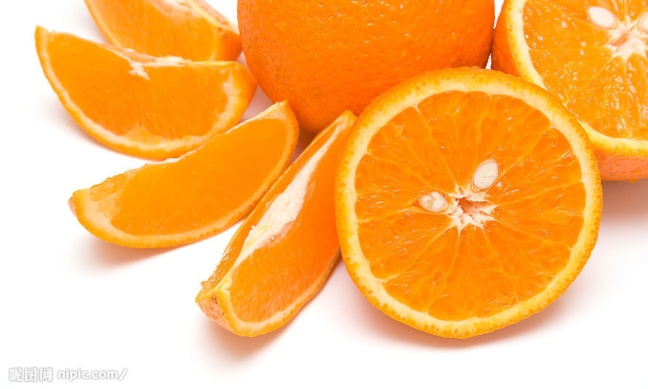 chéng zi
橙 子
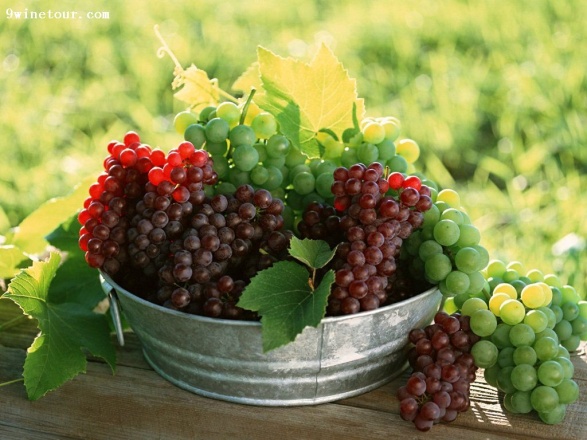 pú   tao
葡 萄
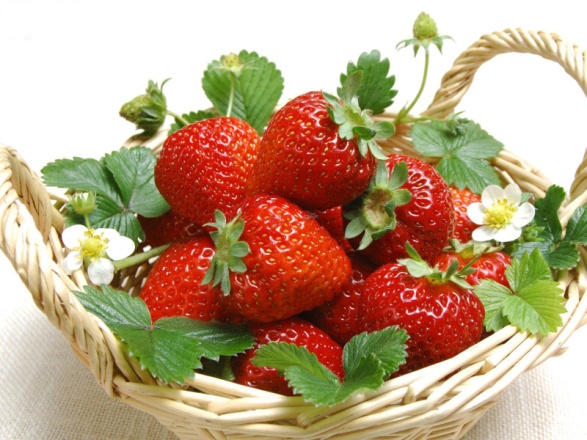 cǎo  méi
草 莓
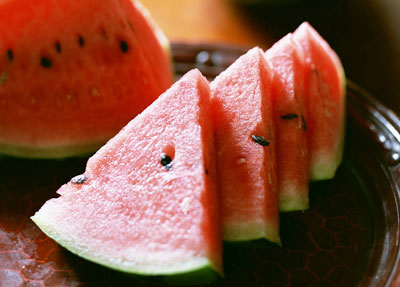 xī    guā
西 瓜
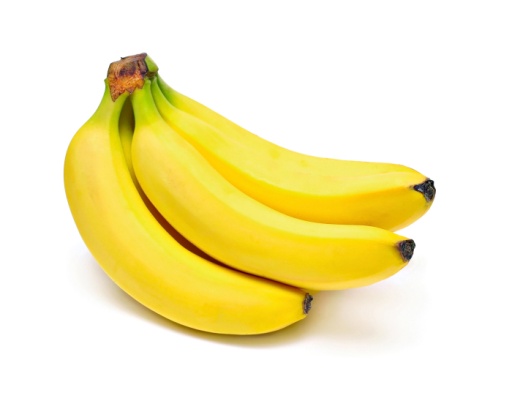 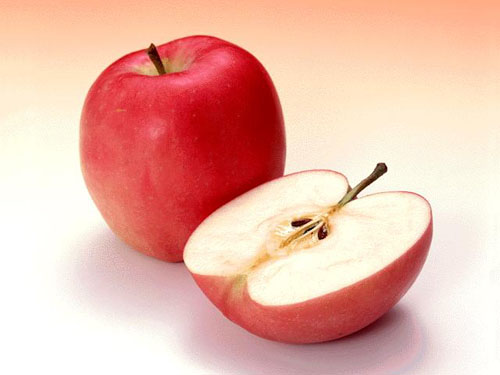 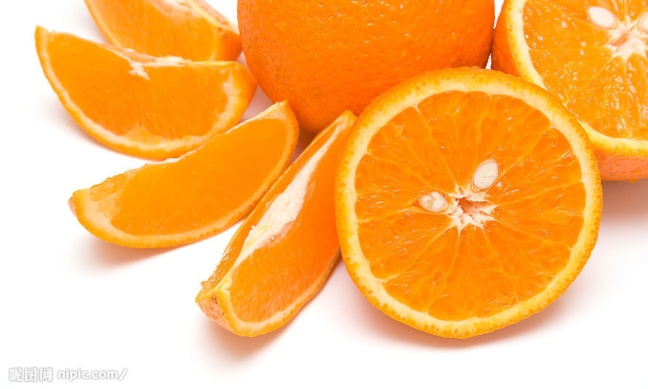 píng  guǒ
chéng zi
xiāng jiāo
橙 子
苹 果
香 蕉
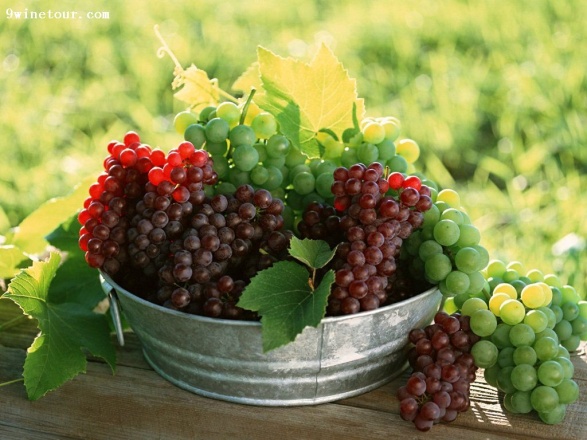 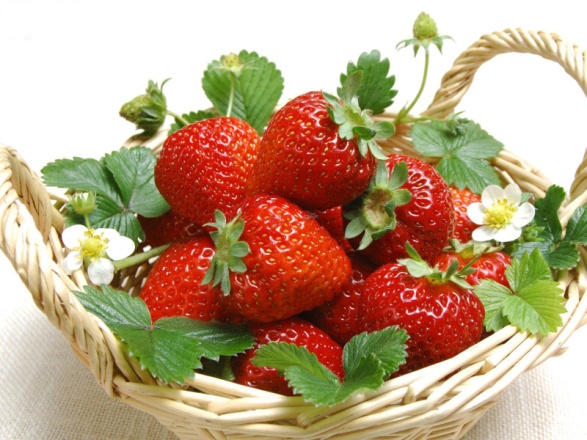 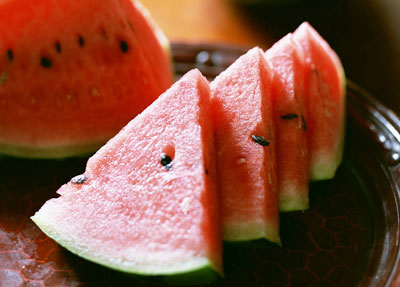 xī    guā
cǎo  méi
pú   tao
草 莓
西 瓜
葡 萄
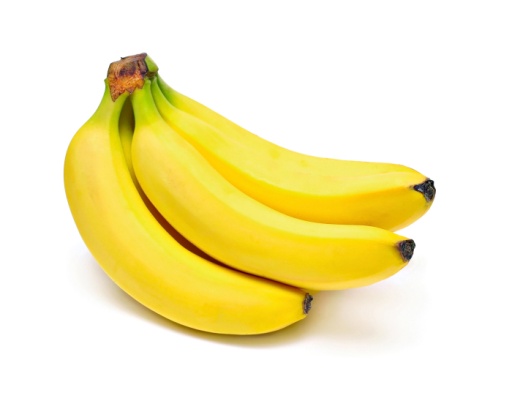 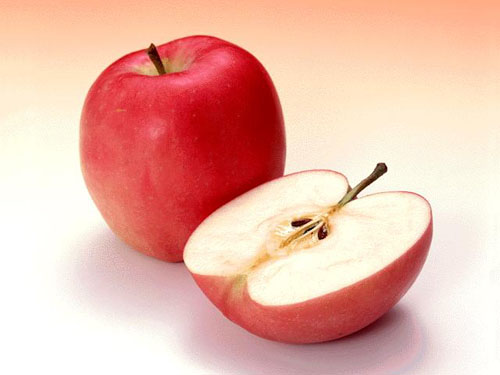 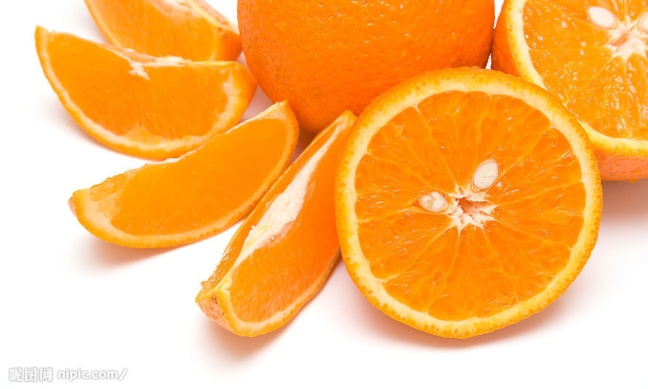 píng  guǒ
chéng zi
xiāng jiāo
橙 子
苹 果
香 蕉
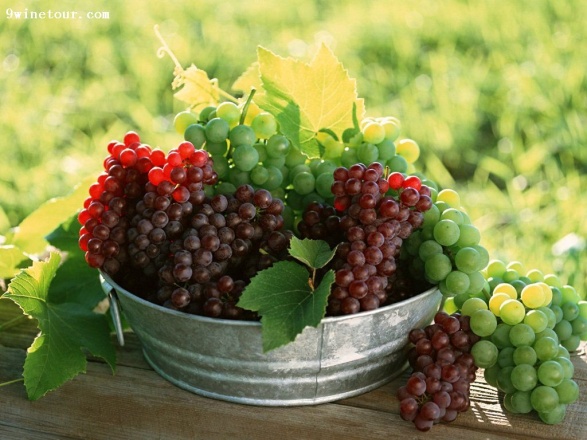 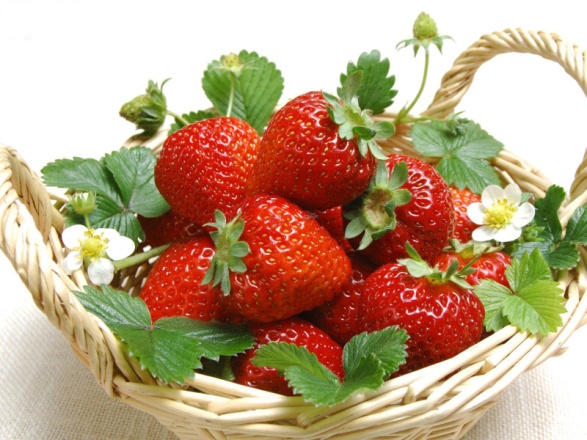 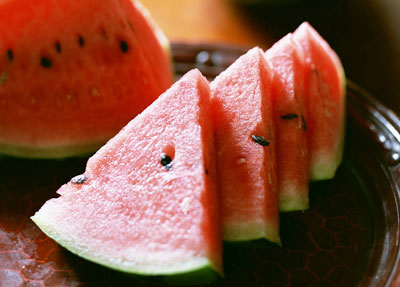 xī    guā
cǎo  méi
pú   tao
草 莓
西 瓜
葡 萄
Flash Cards Making
wǒ  de  cài  shì  chǎng
我  的 菜 市  场
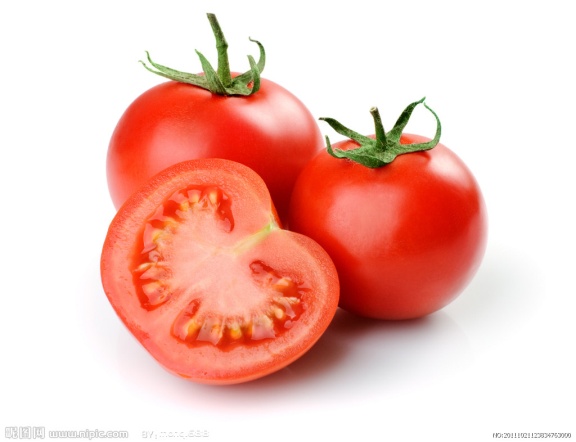 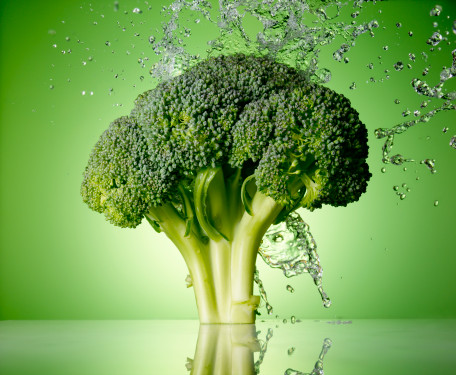 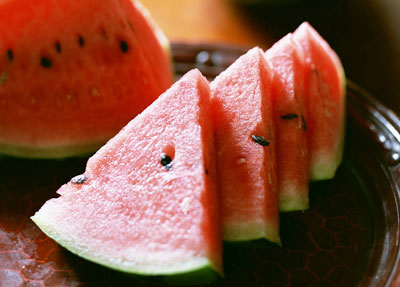 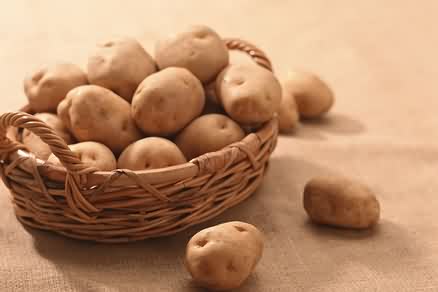 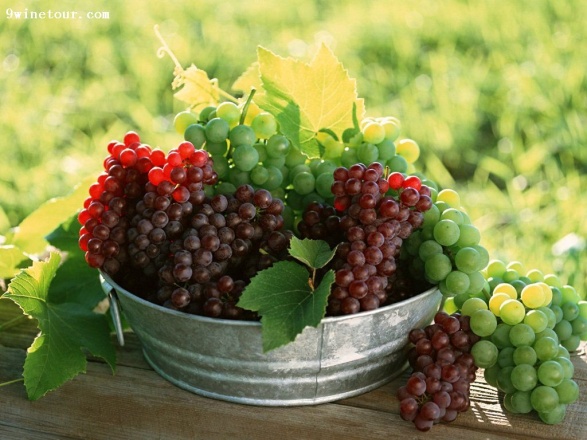 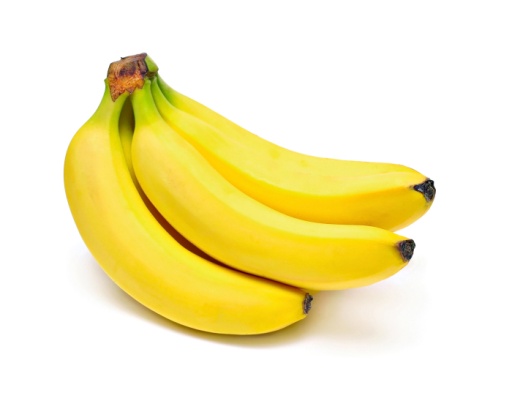 yán         sè
颜    色
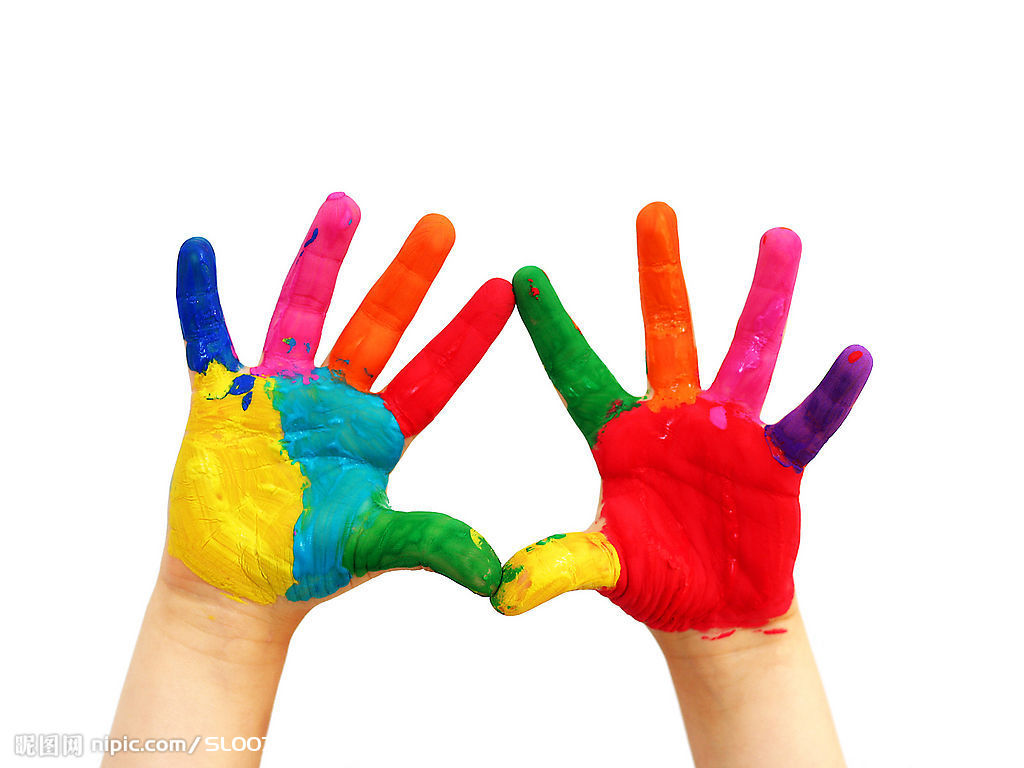